Тема: 
 «Кто страшнее?»
Литературная сказка
1
Лев
Николаевич
Толстой
(1828 – 1910 )
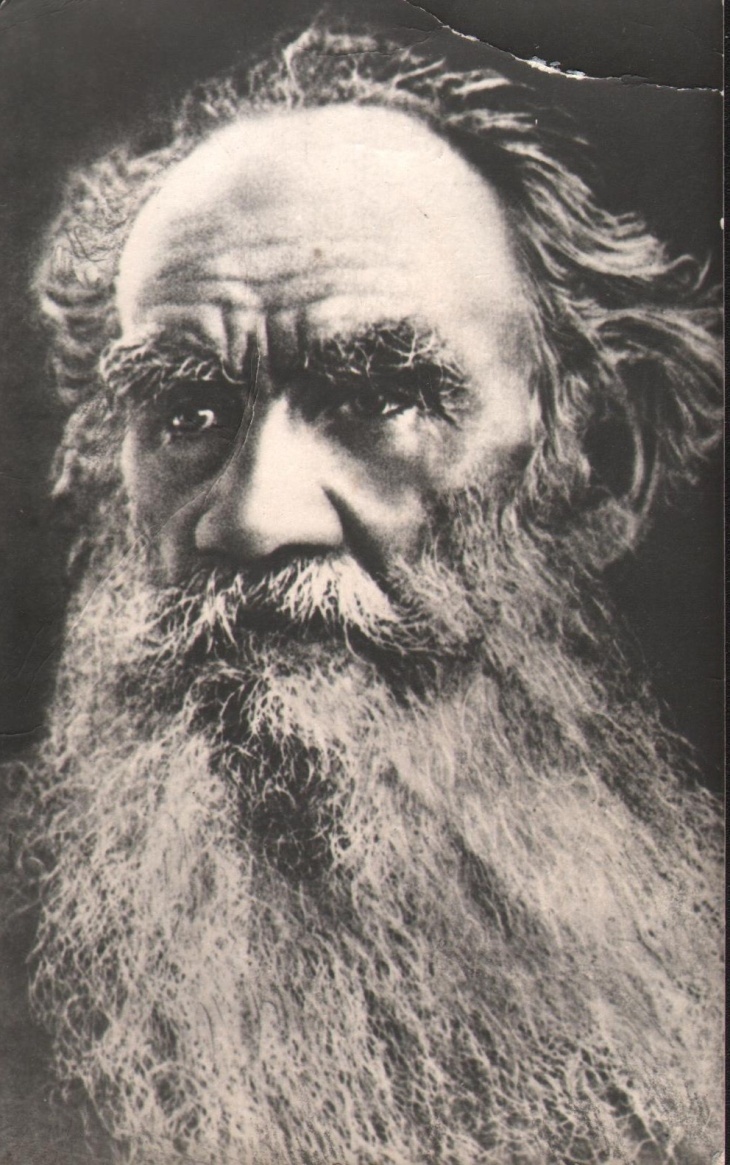 2
План урока:
Беседа о сказках.
Работа над загадками и образными выражениями.
Работа над сказкой «Кто страшнее?».
	1.  Чтение сказки.
	2. Словарная работа.
	3.  Работа над выразительностью чтения.
	4.  Чтение по ролям.
Итог урока.
Домашнее задание.
3
У него четыре лапки,
Лапки –  цап-царапки,
Пара чутких ушей.
Он – гроза для мышей.
4
кот
кошка
котенок
котята 
кошачий
кошкин
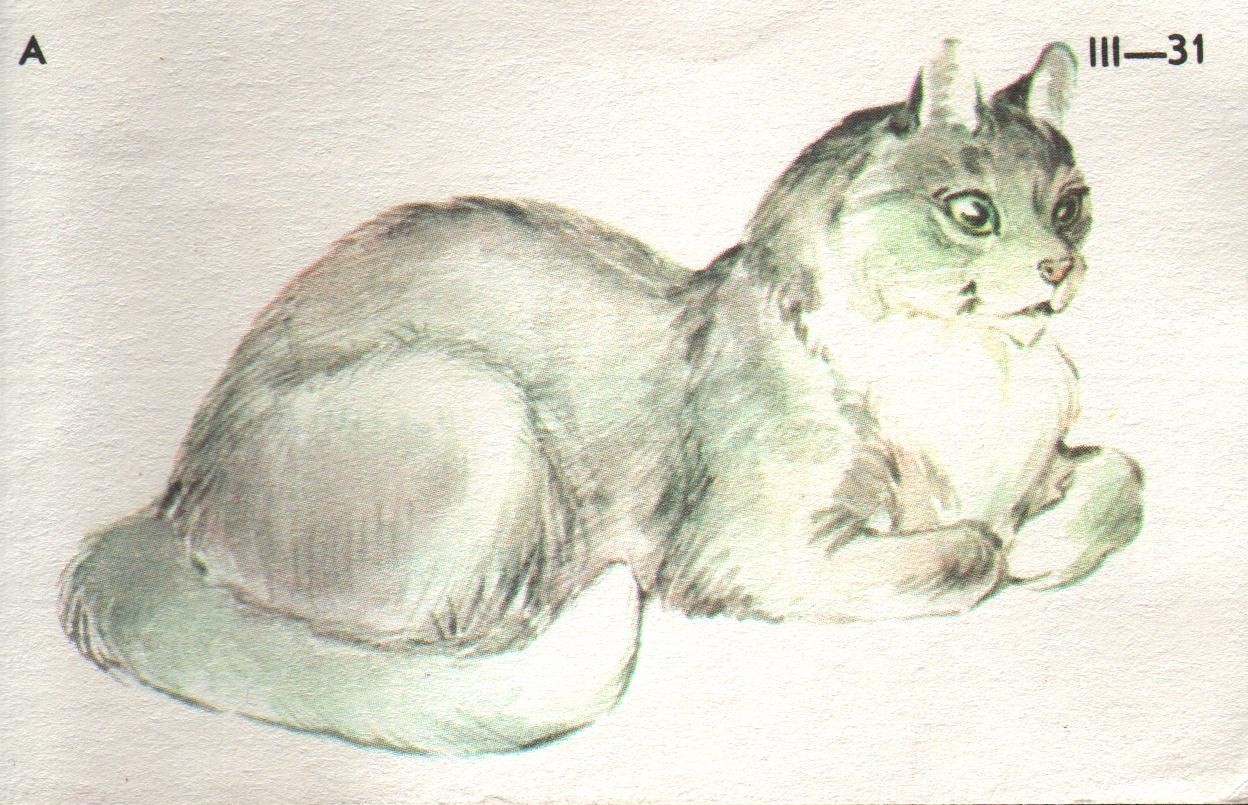 5
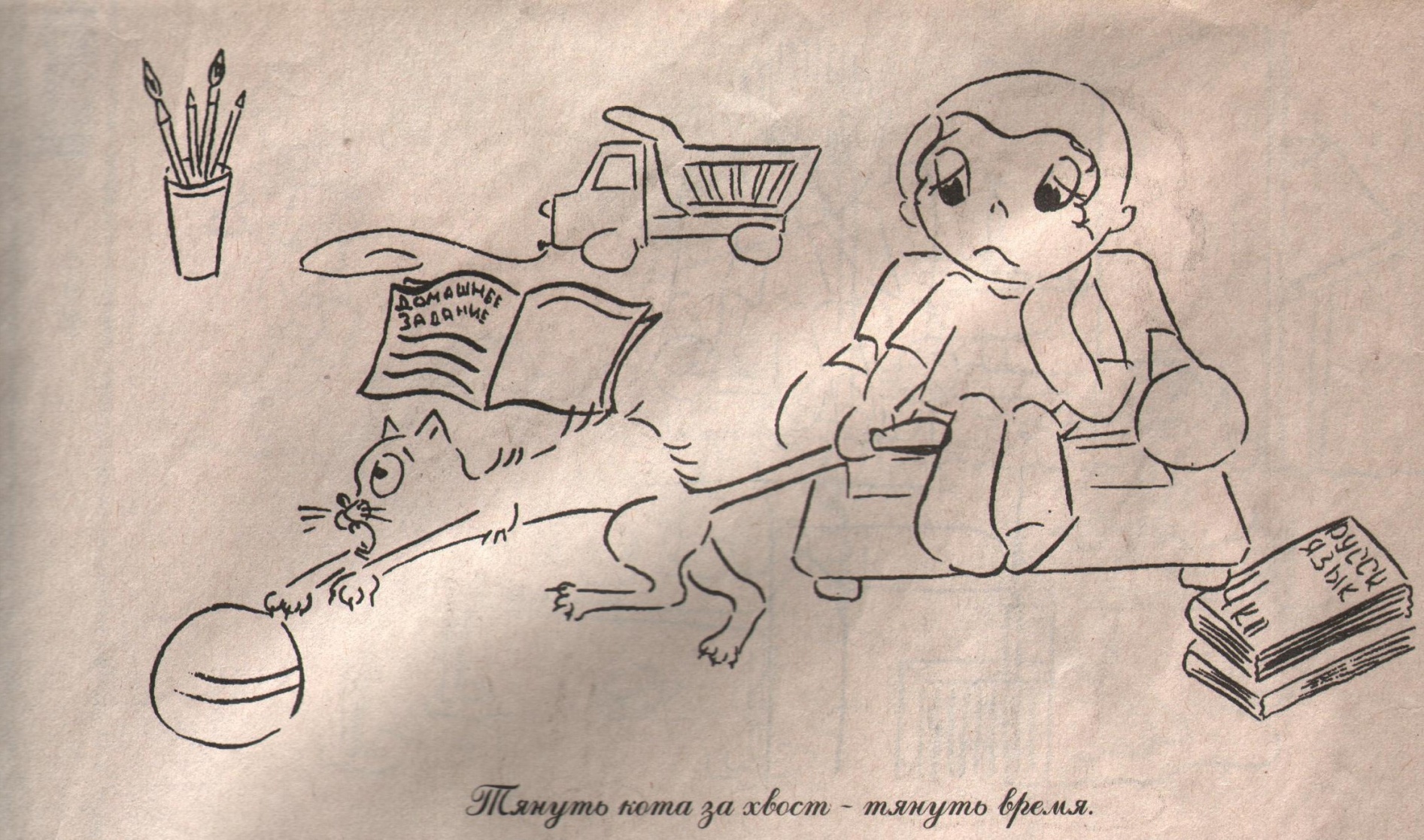 6
Тянуть кота за хвост – тянуть время
7
Сами – крошки,
Боятся кошки.
Под полом живут,
Туда всё несут
8
мышь
мышка
мышонок
мышиный
мышеловка
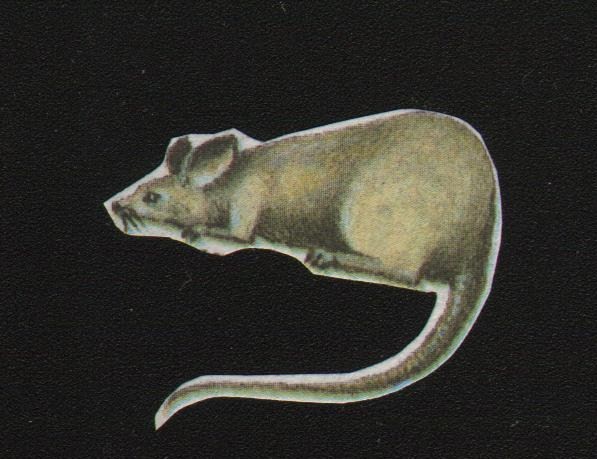 9
Качая клювом и хвостом,

Будильник ходит под окном.

На лапах шпоры, сам с вершок,

А на макушке гребешок.
10
Петух – домашняя птица с ярким, разноцветным оперением, красным гребешком на голове и красной бородкой. В некоторых районах нашей страны петуха называют певень, певун. Слова певень, певун, петух русские, и образовались они от слова петь. Так называют петуха за его любовь к пению.
11
петух
петь
певень
певун
петушок
Петя
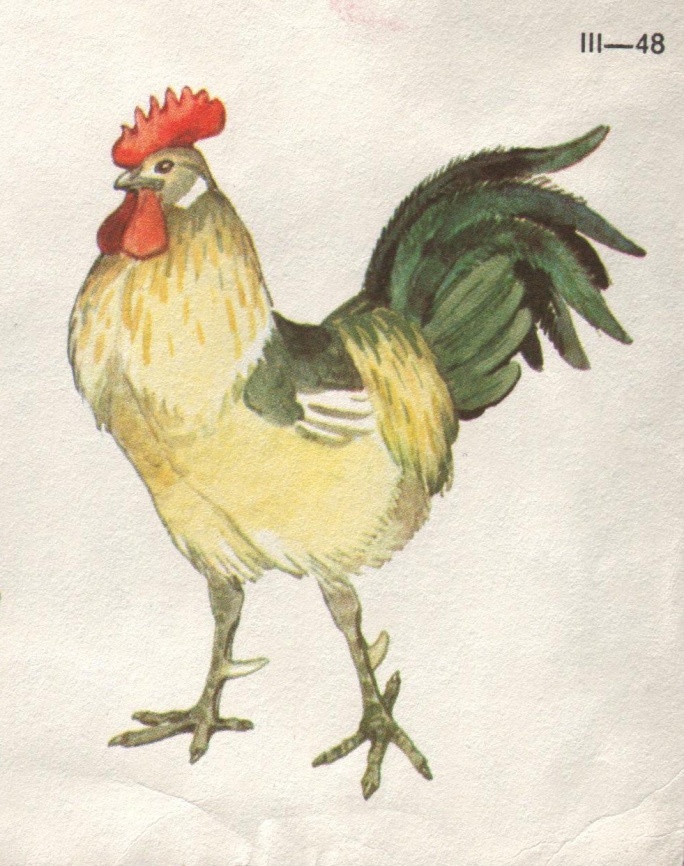 12
Вставать с первыми петухами –

 вставать очень рано
13
Петуха спросили дети:
Почему зовут Вас Петей?
Так ответил Петя детям:
- Хорошо умею петь я.
14
Петушок 
(латышская народная песня)

Утром только зорька 
над землёй встаёт,
Звонко во дворе 
наш петушок поёт.
Петушок, погромче пой, 
Разбуди меня с зарёй.
15
Кто страшнее?
Мышка вышла гулять. Ходила по двору и пришла опять к матери.
	     - Ну, мама, я двух зверей видела. Один страшный, другой добрый.
	     Мать сказала:
	     - Скажи, какие это звери.
	     Мышка сказала:
	     - Один страшный, ходит по двору вот так: ноги у него чёрные, гребешок красный, а нос крючком. Когда я мимо шла, он стал кричать так громко, что я от страха не знала, куда уйти.
	     - Это петух, - сказала старая мышь. – Он зла никому не делает, его не бойся. Ну, а другой зверь?
	     - Другой лежал на солнышке и грелся. Шейка у него белая, ножки серые, гладкие, сам лижет свою белую грудку и хвостиком чуть двигает, на меня глядит.
	     Старая мышь сказала:
	     - Глупая ты, глупая. Ведь это сам кот.
					(По Л. Толстому.)
16
Кого встретила мышка во дворе?
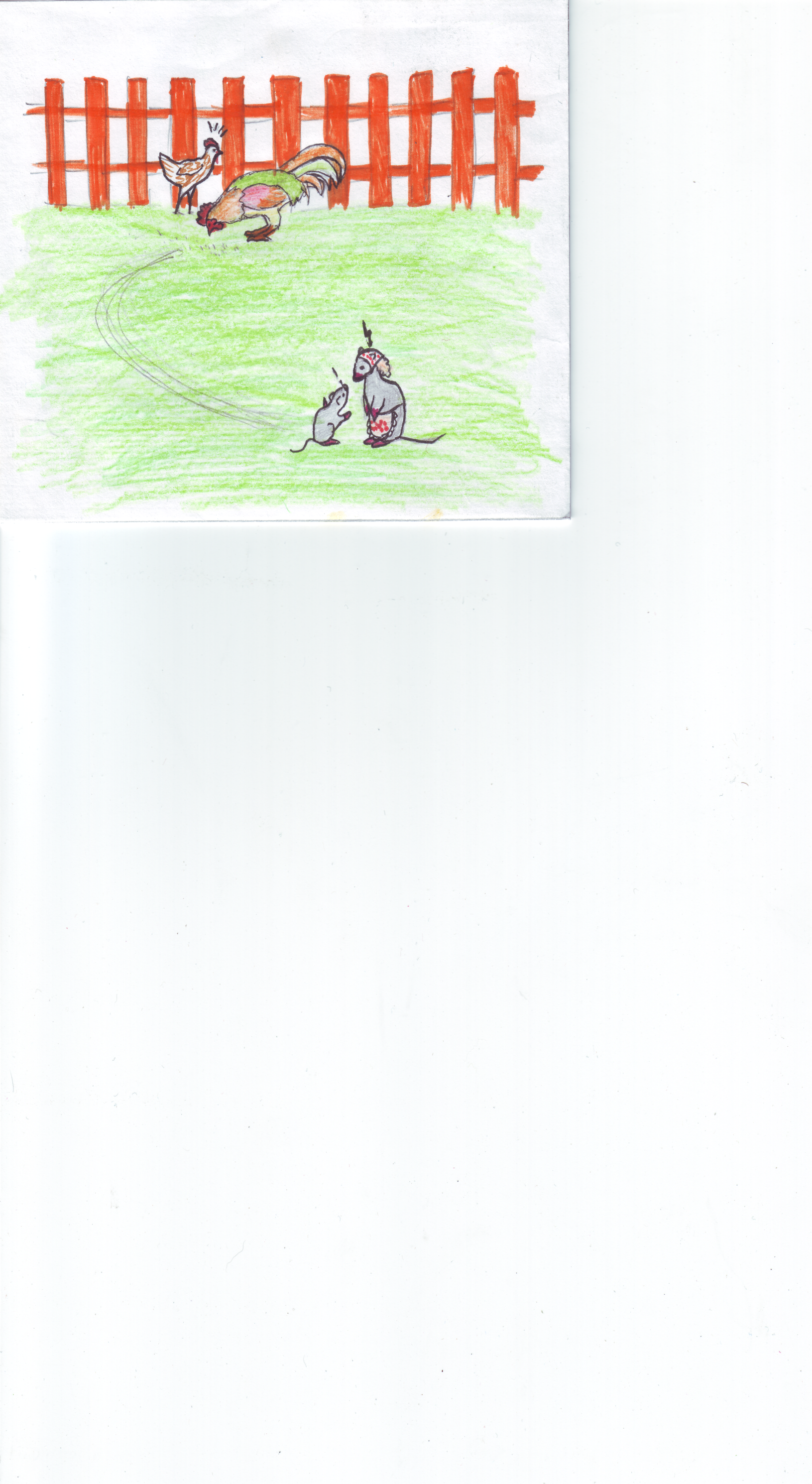 17
Какой зверь «добрый», а какой –  «страшный»?Почему вы так думаете?
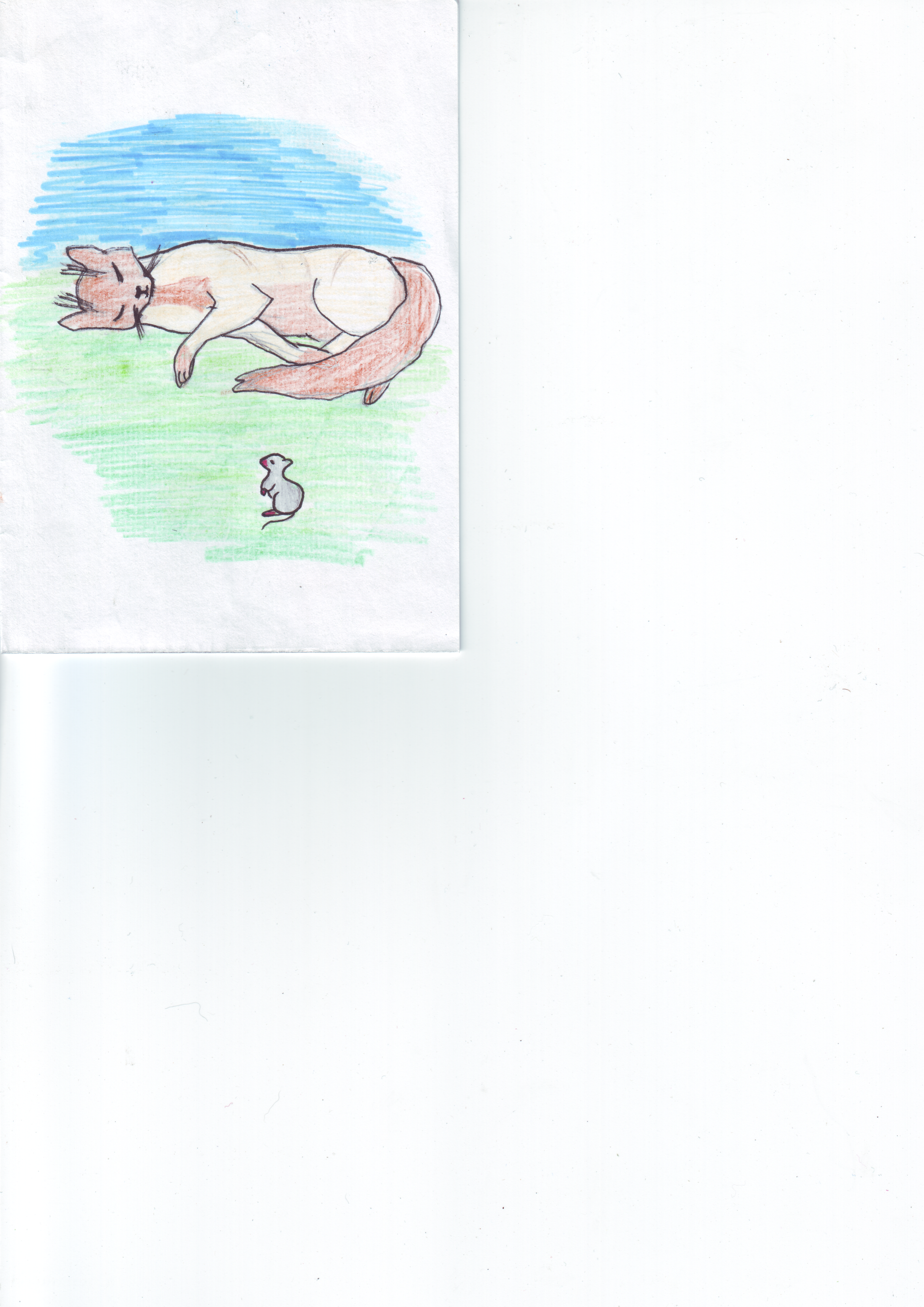 18